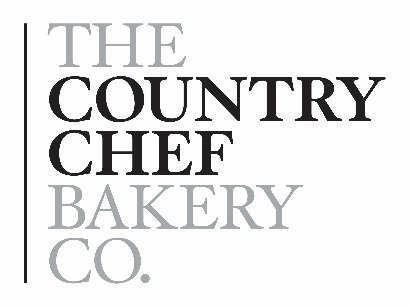 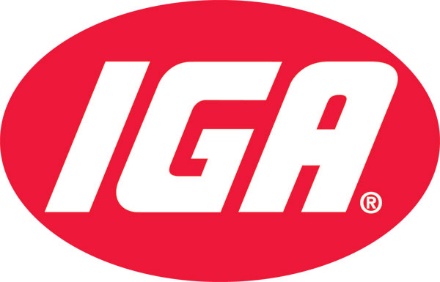 The Country Chef Bakery Co. Instore Storage Guide
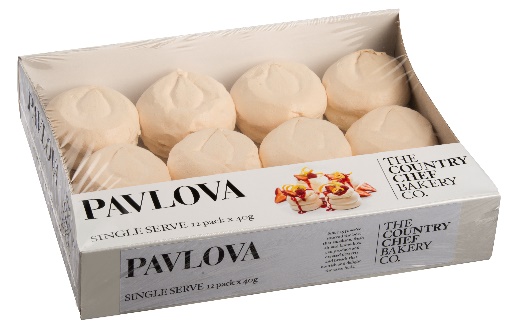 All products stored and delivered frozen.
All Products must be date coded at store once thawed, with the date code as per table below.
All products to be stored in a cool, dry place once thawed.
Any questions? – Please feel free to contact on the details below.
Stuart Thrush | Account Manager – Retail
P: 0427 191 261 E: stuart@countrychef.com.au
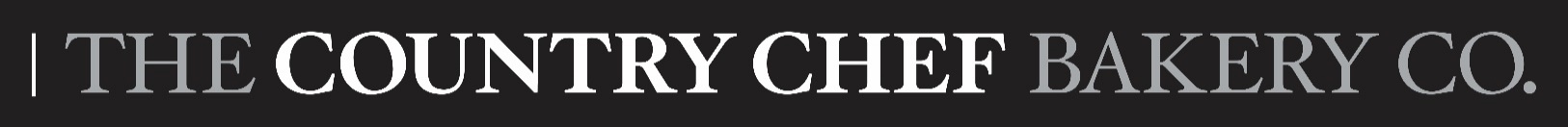